LATKE-HAMANTASCHEN DEBATE
Steven Miller
Math/Stats Department
The Primacy of Three
The Primacy of Three
Have e < 3 < π.
The Primacy of Three
Have e < 3 < π.

Triangularizations.
The Primacy of Three
Have e < 3 < π.

Triangularizations.

Holy Trinity
The Primacy of Three
Have e < 3 < π.

Triangularizations.

Phi Beta Kappa
Pascal’s Triangle
Sierpinski’s Hamentaschen
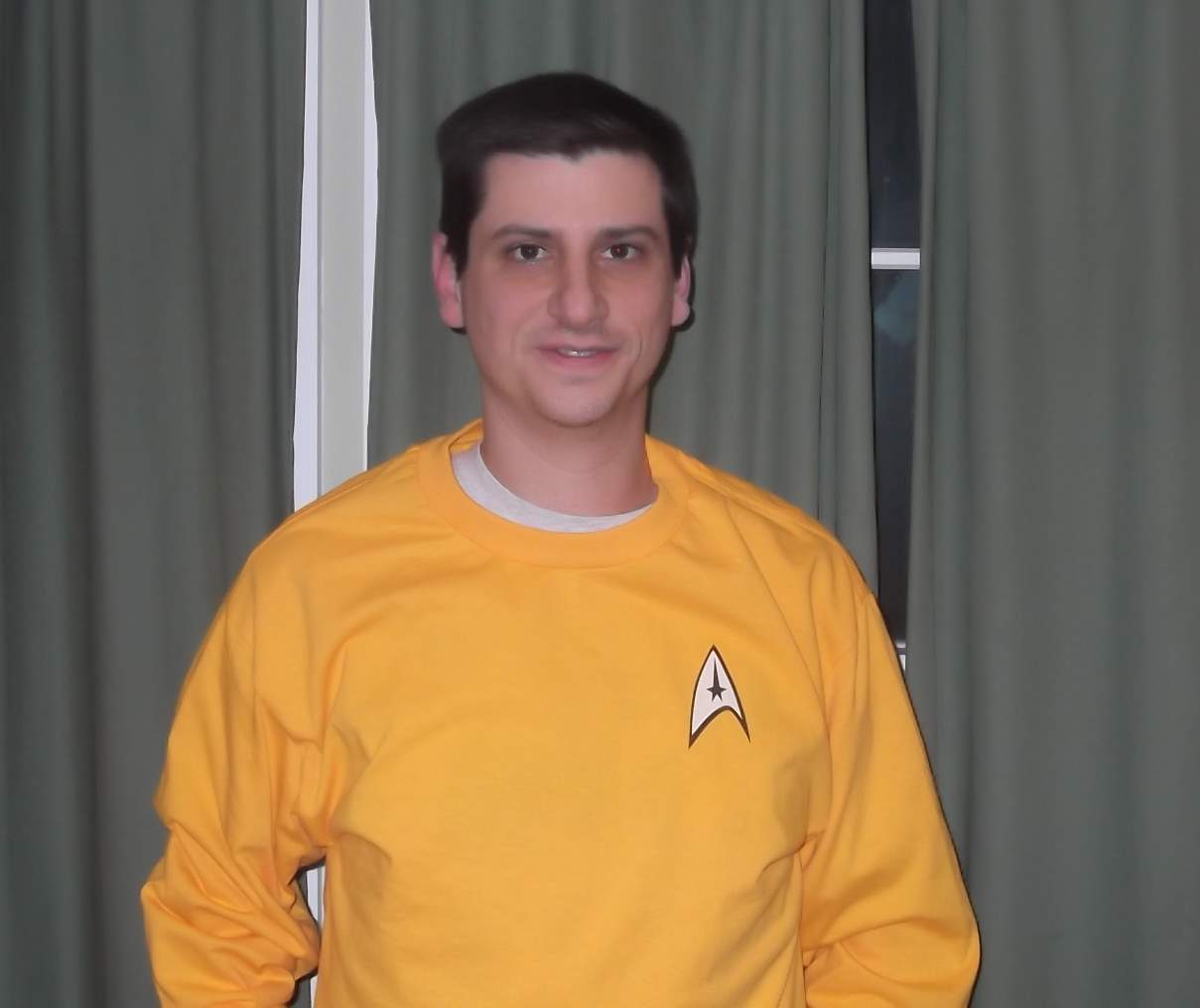 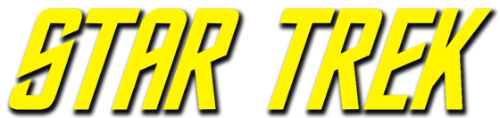 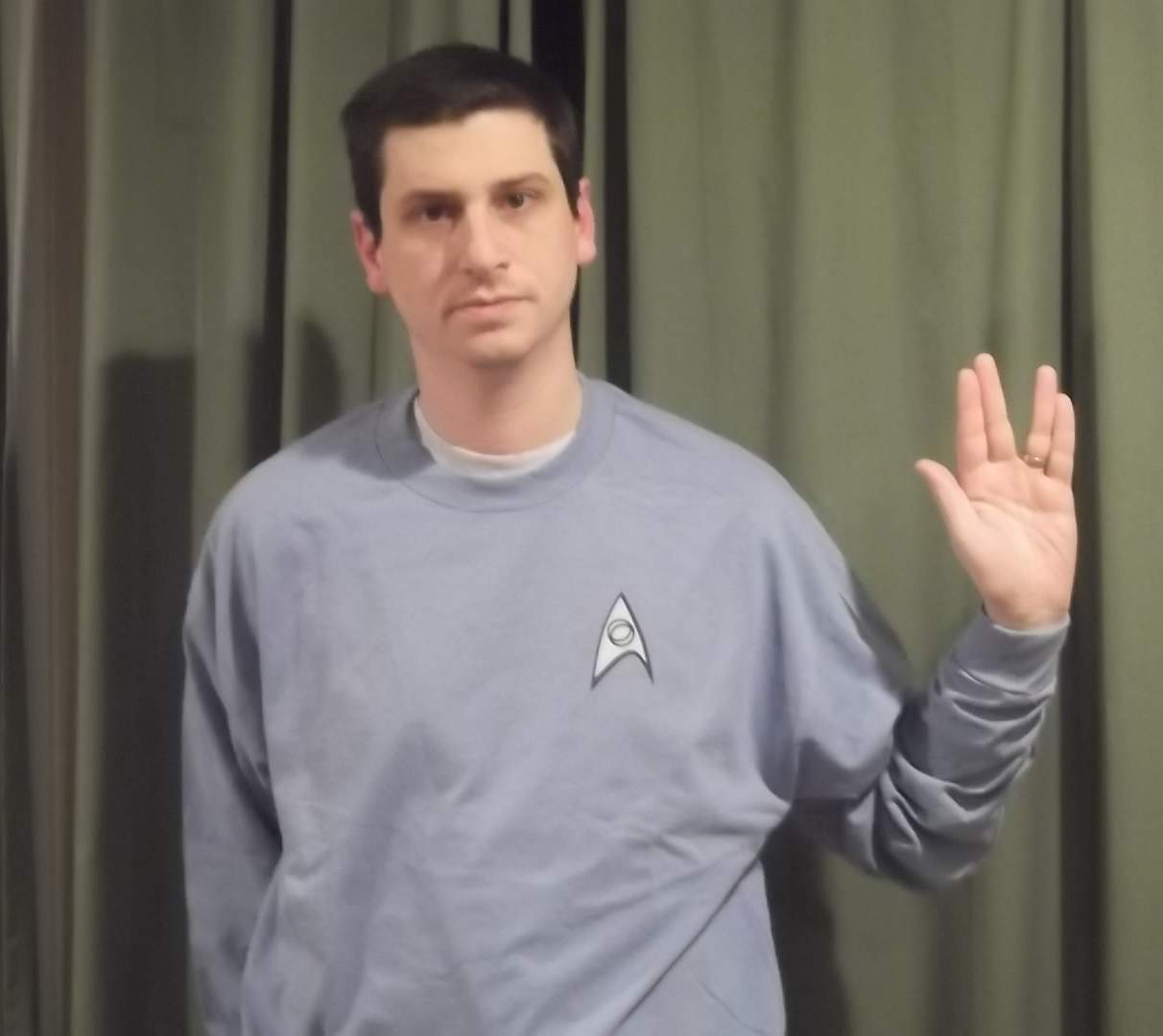 Thanks to my assistants